Gestión de la Innovación
Walter Lugo Ruiz Castañeda, Ph.D.
Contenido
Modelos de Innovación
Procesos Organizacionales de Innovación
Modelos de Innovación
Procesos O. de Innovación
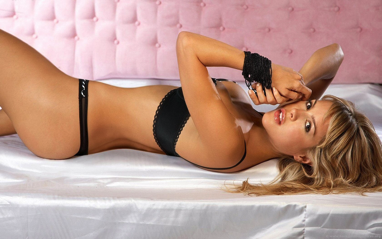 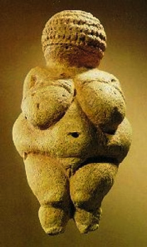 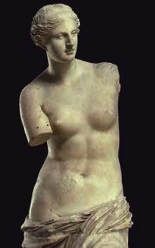 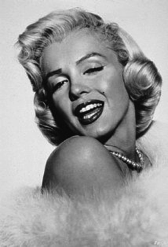 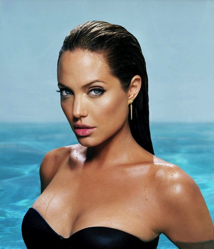 Modelos de innovación
Modelos de Innovación
Procesos O. de Innovación
Tipos de modelos
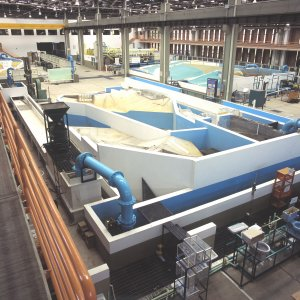 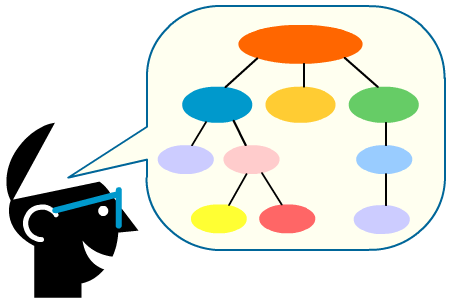 MODELOS DE REDES
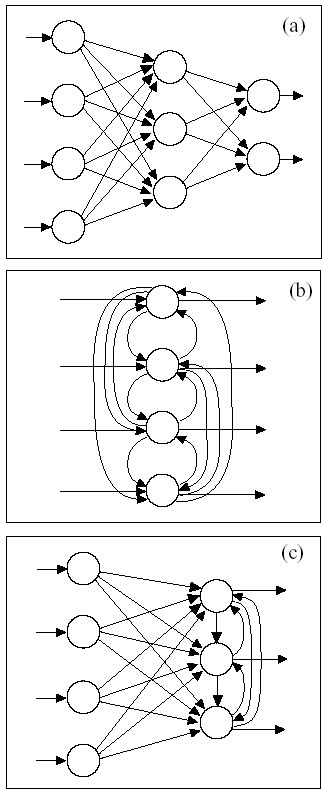 MODELOS CONCEPTUALES
MODELOS ECONÓMICOS
MODELOS FÍSICOS
MODELOS MATEMÁTICOS
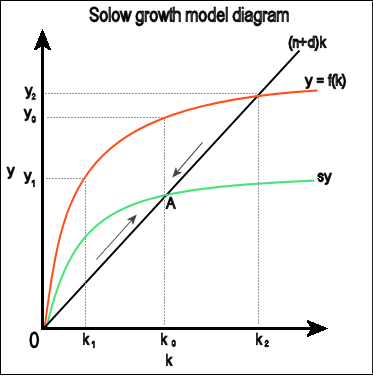 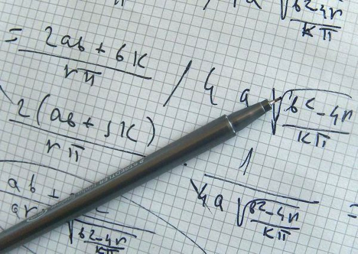 Modelos de innovación
Modelos de Innovación
Procesos O. de Innovación
Proceso de innovación
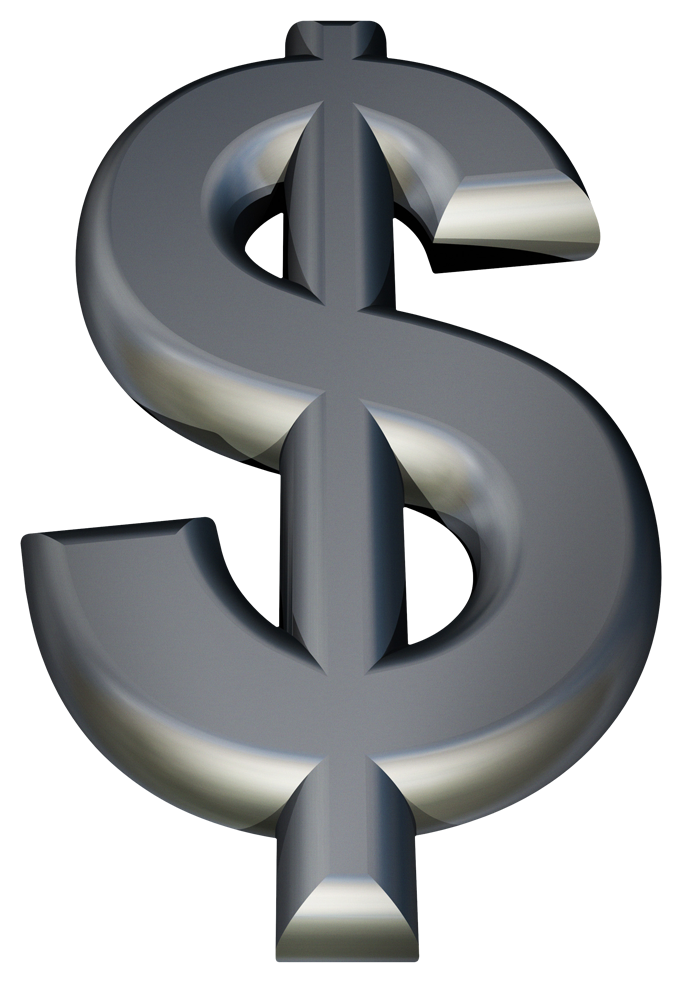 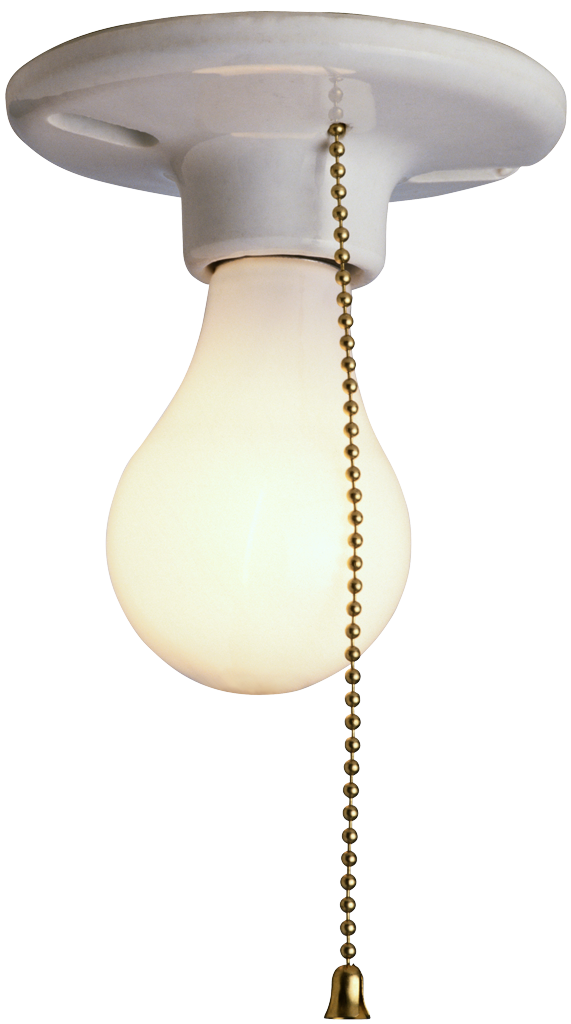 Proceso
-
-
-           Actividades
-
-
Conocimiento
Habilidades
Innovación
Experiencia
Problemas
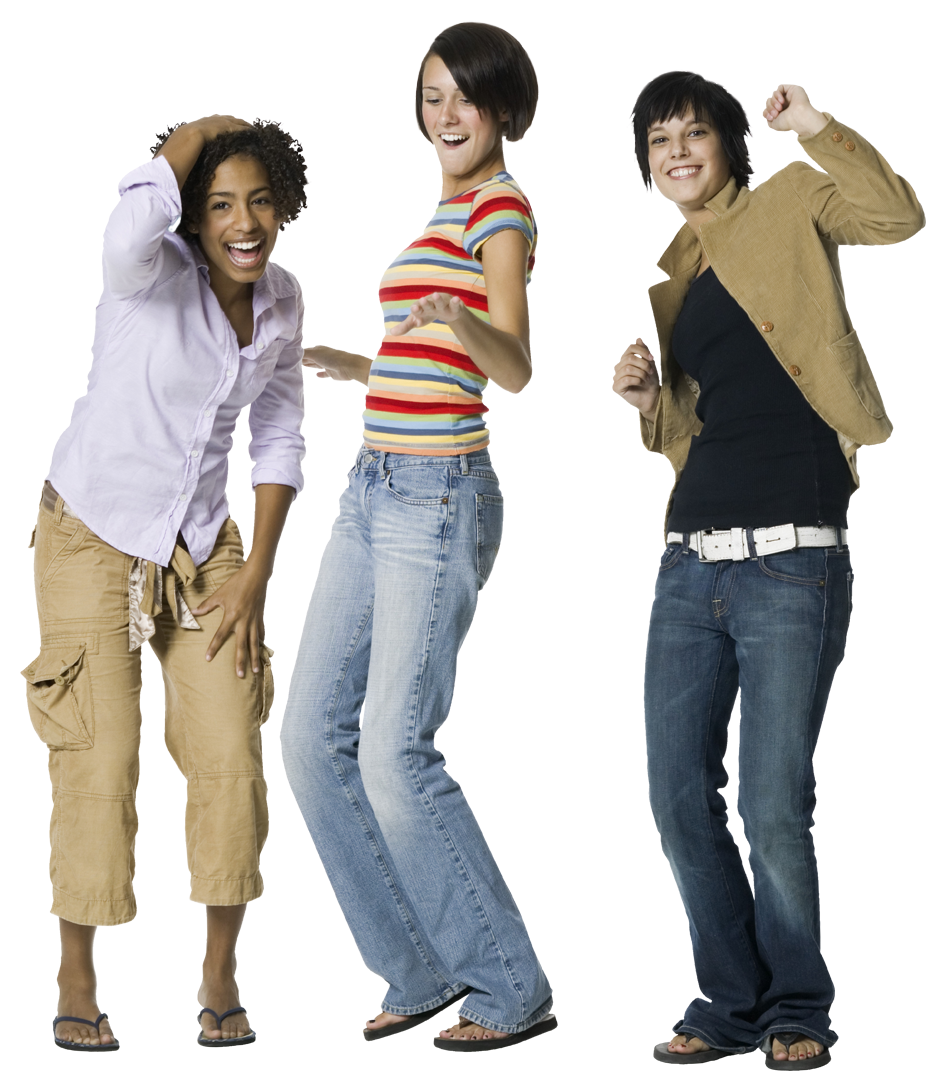 Modelos de innovación
Modelos de Innovación
Procesos O. de Innovación
Generaciones
1ra Generación: Empuje Tecnológico (Technology Push)
Contexto: Finales de la 2da Guerra Mundial
Fuente: Rothwell, R. (1994, p. 8)
Modelos de innovación
Modelos de Innovación
Procesos O. de Innovación
Generaciones
2da Generación: Jalonamiento de la Demanda (Market Pull)
Contexto: Mediados de los años 60’s
Fuente: Rothwell, R. (1994, p. 9)
Modelos de innovación
Modelos de Innovación
Procesos O. de Innovación
Generaciones
1ra y 2da Generación: Modelos por Etapas (Lineales)
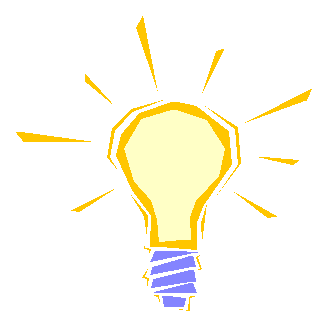 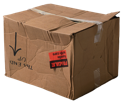 Fuente: Saren (1984, p. 13)
Modelos de innovación
Modelos de Innovación
Procesos O. de Innovación
Generaciones
1ra y 2da Generación: Modelo Lineal
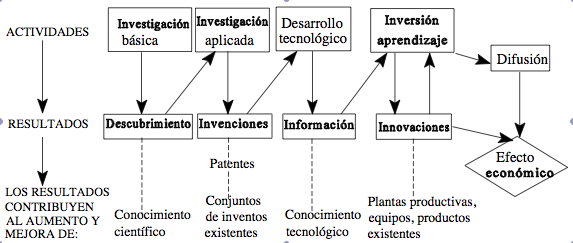 Fuente: Escorsa & Valls (1997, p. 24)
Modelos de innovación
Modelos de Innovación
Procesos O. de Innovación
Generaciones
3ra Generación: Modelos Articulados
Contexto: Mediados de los años 70’s
Modelo mixto de gestión de la innovación
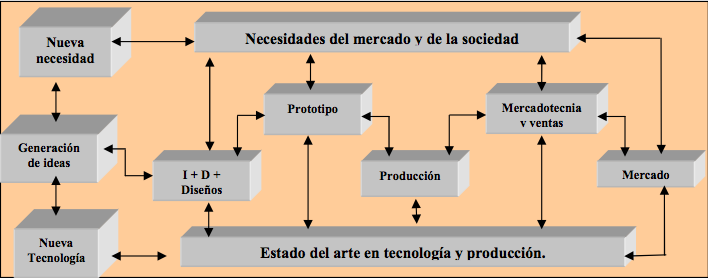 Fuente: Morales (2007, p. 53)
Modelos de innovación
Modelos de Innovación
Procesos O. de Innovación
Generaciones
3ra Generación: Modelos Articulados
Modelo según Marquis
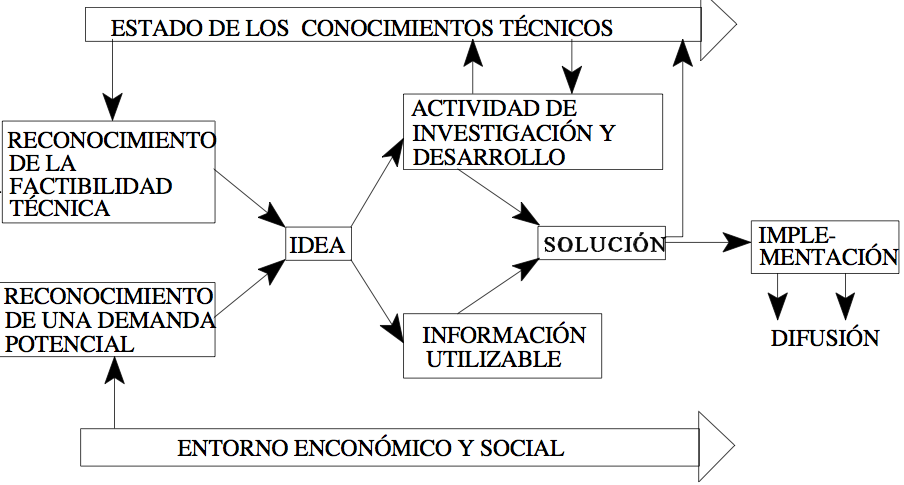 Fuente: Escorsa & Valls (1997, p. 25)
Modelos de innovación
Modelos de Innovación
Procesos O. de Innovación
Generaciones
3ra Generación: Modelos Articulados
Modelo de Kline de Enlaces en Cadena o Modelo Cadena-Eslabón
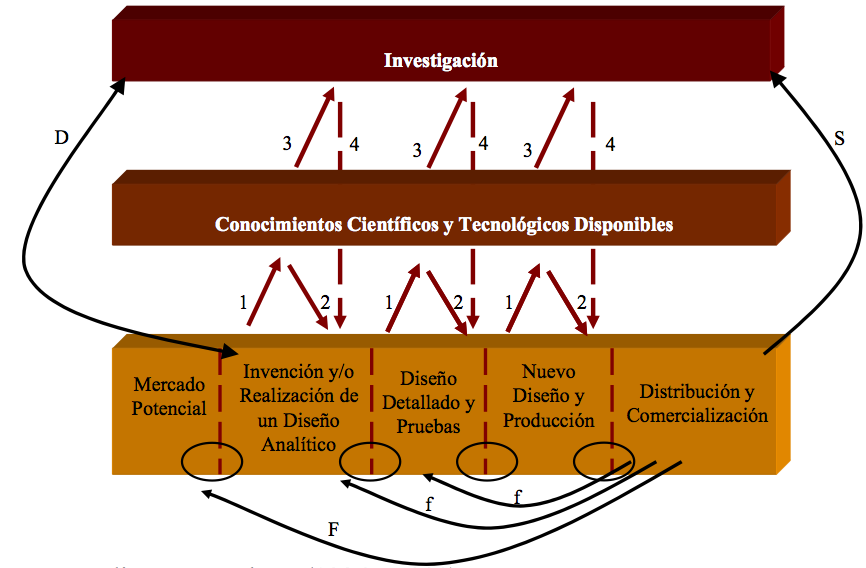 Fuente: Kline & Rosenberg (1986, p. 290)
Modelos de innovación
Modelos de Innovación
Procesos O. de Innovación
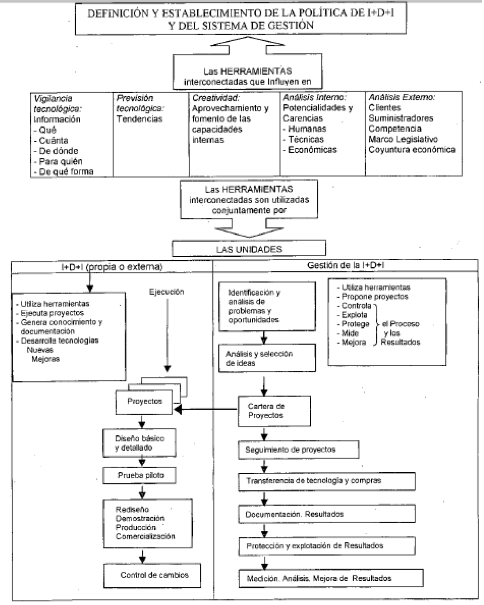 Generaciones
3ra Generación: Modelos Articulados
Metodología del proceso de I+D+i
Fuente: Norma UNE 166005: 2004
Modelos de innovación
Modelos de innovación
Modelos de Innovación
Procesos O. de Innovación
Generaciones
INVESTIGACIÓN
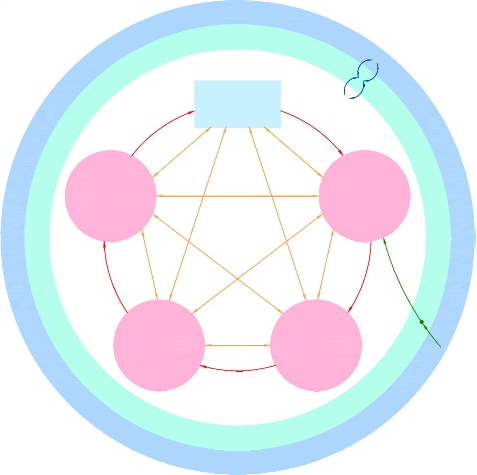 3ra Generación: Modelos Articulados
CONOCIMIENTO
3
MERCADO
POTENCIAL
PROCESO DE INNOVACIÓN
1
PROCESO DE INNOVACIÓN
Modelo de Proceso de I+D+i en la Organización
INVENCIÓN
Y DISEÑO
BÁSICO
INTRODUCCIÓN (comercialización o utilización
CONOCIMIENTO
INVESTIGACIÓN
CONOCIMIENTO
INVESTIGACIÓN
DISEÑO
DETALLADO
Y PRUEBA
PILOTO
2
REDISEÑO VALIDACIÓN Y ELABORACIÓN
4
PROCESO DE INNOVACIÓN
Fuente: NTC 5801 (2008, p. Iii)
CONOCIMIENTO
Modelos de innovación
Modelos de Innovación
Procesos O. de Innovación
Generaciones
4ta Generación: Modelos Integrados
Contexto: Inicios de los años 80’s
Modelo integrado de gestión de la innovación
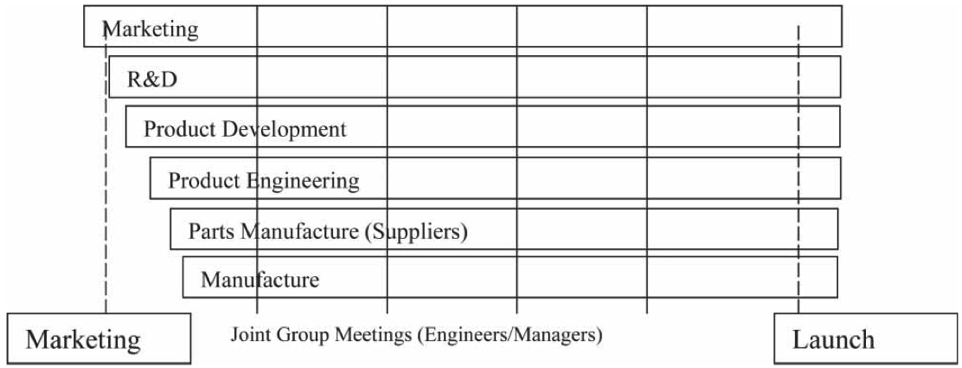 Modelos de innovación
Fuente: Rothwell (1994, p. 22)
Modelos de Innovación
Procesos O. de Innovación
Generaciones
4ta Generación: Modelos Integrados
Modelos Solapados (B y C)
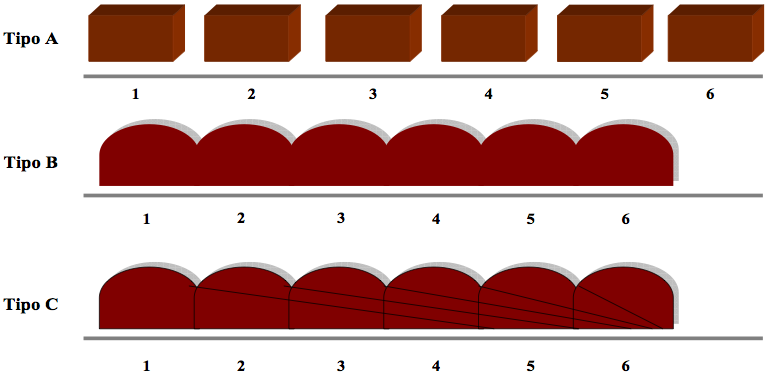 Fuente: Takeuchi & Nonaka (1986, p. 139)
Modelos de innovación
Modelos de Innovación
Procesos O. de Innovación
Generaciones
5ta Generación: Modelos Sistémicos y en Red
Contexto: Mediados de los años 90’s
Fuente: Adaptado de Arnold & Kuhlman (2001)
Modelos Sistémicos
Modelos de innovación
Demanda
Modelos de Innovación
Procesos O. de Innovación
Exploradores
Explotadores
Intermediarios
Infraestructura
Banca	Propiedad Intelectual	Normas y Estándares
Generaciones
5ta Generación: Modelos Sistémicos y en Red
Modelo en Red
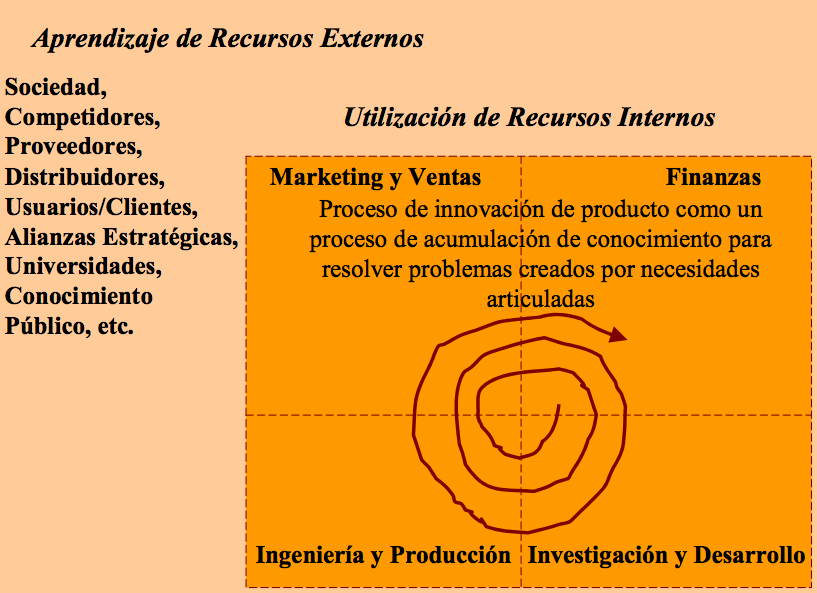 Fuente: Hobday (2005, p. 126)
Modelos de innovación
Modelos de Innovación
Procesos O. de Innovación
Generaciones
5ta Generación: Modelos Sistémicos y en Red
Contexto de la I+D+i en la Organización
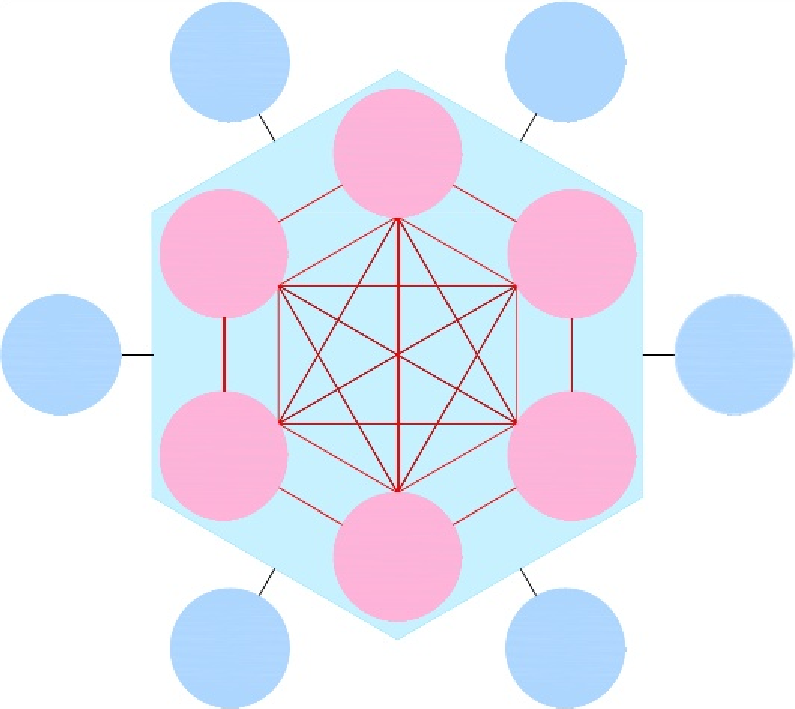 INSTITUCIONES PRIVADAS Y PÚBLICAS
ENTORNO
SOCIEDAD
DIRECCIONA-MIENTO ESTRATÉGICO
I+D SOLUCIONES CREATIVAS APRENDIZAJE
RELACIONES ORGANIZACI-ONALES
ORGANIZACIÓN
MERCADO
COMPETIDORES
RECURSOS FINANCIEROS
INFORMACIÓN COMUNICACIÓN
PROVEEDOR CLIENTE USUARIO
Fuente: NTC 5801 (2008, p. v )
Modelos de innovación
MEDIO AMBIENTE
REGULACIONES
Modelos de Innovación
Procesos O. de Innovación
Aportes de los modelos
Fuente: Elaborado a partir de Velasco y Zamanillo (2008)
Modelos de innovación
Modelos de Innovación
Procesos O. de Innovación
Diferencias de los modelos
Fuente: Elaborado a partir de Velasco y Zamanillo (2008)
Modelos de innovación
Modelos de Innovación
Procesos O. de Innovación
Mapa de procesos del sistema de gestión de la innovación
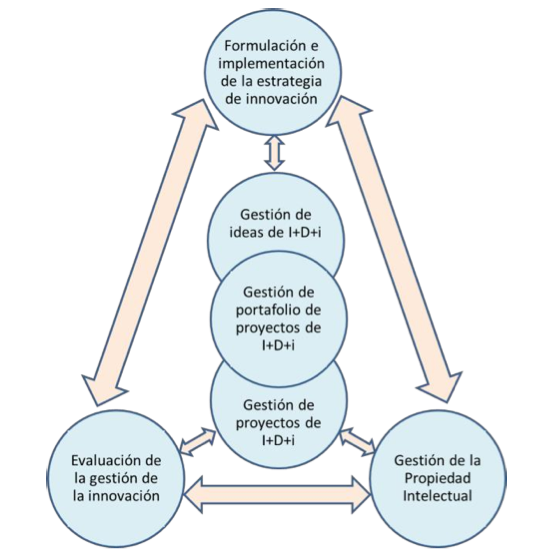 Fuente: Robledo (2016)
Procesos O. de Innovación
Modelos de Innovación
Procesos O. de Innovación
Formulación e implementación de la estrategia de innovación
Analiza y define estrategia de innovación
Analizar el entorno de negocios
Junta Directiva
Propone cambios a la estrategia de innovación
Establece criterios de evaluación y selección de ideas de I+D+i GATE 1
Analizar el entorno tecnológico
A
I + D + i
Cambios en el modelo y estrategia de negocio
Gestión de ideas de I+D+i
Fuente: Adaptado de Robledo (2016)
Procesos O. de Innovación
Modelos de Innovación
Procesos O. de Innovación
Formulación e implementación de la estrategia de innovación
Hacer seguimiento a la implementación de la estrategia de innovación
B
Junta Directiva
Establece criterios go/kill para proyectos en ejecución GATE 3
Establece criterios de evaluación y priorización de proyectos de I+D+i GATE 2
Analiza y propone cambios a la estrategia de innovación
A
I + D + i
Gestión de proyectos de I+D+i
Evaluación de la gestión de la innovación
Gestión del portafolio de proyectos de I+D+i
Fuente: Adaptado de Robledo (2016)
Procesos O. de Innovación
Modelos de Innovación
Formulación e implementación de la estrategia de innovación
B
Analiza y define estrategia de innovación
Analizar el entorno de negocios
Junta Directiva
Propone cambios a la estrategia de innovación
Establece criterios de evaluación y selección de ideas de I+D+i GATE 1
Analizar el entorno tecnológico
A
I + D + i
Cambios en el modelo y estrategia de negocio
Gestión de ideas de I+D+i
Fuente: Adaptado de Robledo (2016)
Procesos O. de Innovación
Modelos de Innovación
Gestión de Ideas I+D+i
Se consideran tres tipos de ideas:1) De ejecución inmediata: aquellas que, por su sencillez y bajo costo, no necesitan pasar por el Comité́ de Ideas.2) De Mejoramiento Continuo: van al Sistema de Gestión de la Calidad.3) De I+D+i: por su naturaleza, alcance, recursos y complejidad, deben gestionarse como proyectos de I+D+i.
Promueve las ideas y asesora su presentación
Promotor de ideas y proyectos
Presenta su idea en formato preestablecido
Responsable de idea
Recibe las ideas y selecciona las de ejecución inmediata
¿Ideas tipo 1?
Sí
Líder gestión de calidad
A
Fuente: Adaptado de Robledo (2016)
Procesos O. de Innovación
Modelos de Innovación
Gestión de Ideas I+D+i
Sistema de gestión de la calidad
A
Fuente: Adaptado de Robledo (2016)
Procesos O. de Innovación
Modelos de Innovación
Gestión de Ideas I+D+i
Promueve las ideas y asesora su presentación
Promotor de ideas y proyectos
Presenta su idea en formato preestablecido
Responsable de idea
Recibe las ideas y selecciona las de ejecución inmediata
¿Ideas tipo 1?
Sí
Líder gestión de calidad
A
No
Fuente: Adaptado de Robledo (2016)
B
Procesos O. de Innovación
Modelos de Innovación
Gestión de Ideas I+D+i
Formulación e implementación de la estrategia de innovación
Sistema de gestión de la calidad
A
Registra las ideas de I+D+i en banco de ideas de I+D+i
Sí
GATE 1 selecciona y evalua ideas
¿Ideas tipo 2?
Recibe y clasifica las ideas tipo 2 y 3
Comité de ideas
C
B
No
Fuente: Adaptado de Robledo (2016)
Procesos O. de Innovación
Modelos de Innovación
Ejemplo de lista de chequeo GATE 1
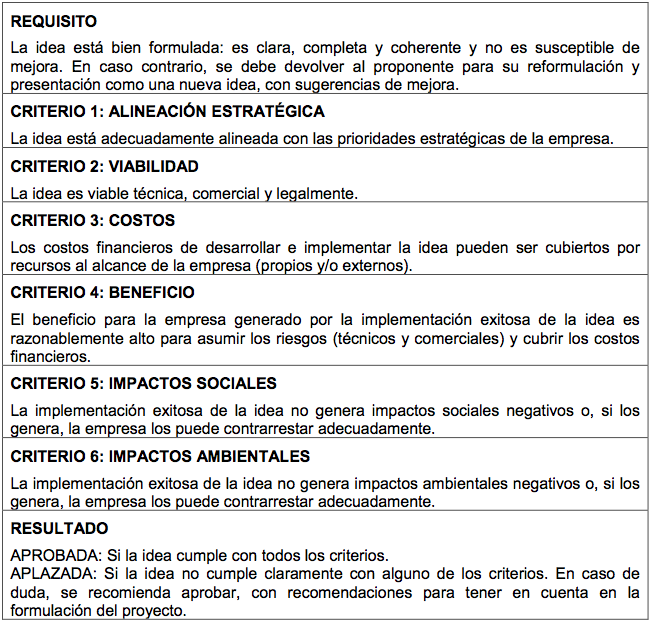 Fuente: Robledo (2016)
Procesos O. de Innovación
Modelos de Innovación
Gestión de Ideas I+D+i
Notifica al responsable de la idea, con copia al promotor
Registra novedades en banco de ideas de I+D+i
¿Idea seleccionada?
Sí
Comité de ideas
D
C
Fuente: Adaptado de Robledo (2016)
Procesos O. de Innovación
Modelos de Innovación
Gestión de Ideas I+D+i
Gestión de portafolio de proyectos de I+D+i
Nombra al líder del proyecto, integra el equipo del proyecto y define las alianzas externas
Comité de ideas
D
Fuente: Adaptado de Robledo (2016)
Procesos O. de Innovación
Modelos de Innovación
Gestión de Ideas I+D+i
Notifica al responsable de la idea, con copia al promotor
Registra novedades en banco de ideas de I+D+i
¿Idea seleccionada?
Sí
Comité de ideas
D
C
No
¿Mejora la idea?
Responsable de idea
Sí
E
Fuente: Adaptado de Robledo (2016)
Procesos O. de Innovación
Modelos de Innovación
Gestión de Ideas I+D+i
Promueve las ideas y asesora su presentación
Promotor de ideas y proyectos
Presenta su idea en formato preestablecido
Responsable de idea
E
Recibe las ideas y selecciona las de ejecución inmediata
¿Ideas tipo 1?
Sí
Líder gestión de calidad
A
No
Fuente: Adaptado de Robledo (2016)
B
Procesos O. de Innovación
Modelos de Innovación
Gestión de Ideas I+D+i
Notifica al responsable de la idea, con copia al promotor
Registra novedades en banco de ideas de I+D+i
¿Idea seleccionada?
Sí
Comité de ideas
D
C
No
¿Mejora la idea?
Responsable de idea
Sí
No
Fin
E
Fuente: Adaptado de Robledo (2016)
Procesos O. de Innovación
Modelos de Innovación
Formulación e implementación de la estrategia de innovación
Gestión de Portafolio de Proyectos de I+D+i
Fuente: Adaptado de Robledo (2016)
Asesora en la formulación de proyectos de I+D+i
Promotor de ideas y proyectos
Se consideran dos tipos de proyectos de I+D+i:1) Proyectos de alto costo: por su costo, requieren ser aprobados por la Junta Directiva.
2) Proyectos ordinarios: pueden ser aprobados por el Comité́ de innovación
Formula y presenta proyecto de I+D+i
Líder del proyecto
Registra proyectos en el portafolio de proyectos de I+D+i
¿Proyectos de alto costo?
GATE 2 evalua y prioriza proyectos de I+D+i
Sí
Comité de innovación
A
Procesos O. de Innovación
Modelos de Innovación
Gestión de Portafolio de Proyectos de I+D+i
Fuente: Adaptado de Robledo (2016)
¿Proyecto aprobado?
Sí
Líder del proyecto
B
Toma desiciones e informa al Comité de innovación
Junta Directiva
Registra novedades en portafolio de proyectos de I+D+i
Notifica al líder del proyecto, con copia al promotor
Envia proyectos de alto costo a Junta Directiva
Comité de innovación
A
Procesos O. de Innovación
Modelos de Innovación
Gestión de Portafolio de Proyectos de I+D+i
Fuente: Adaptado de Robledo (2016)
Gestión de proyectos de I+D+i
B
Procesos O. de Innovación
Modelos de Innovación
Gestión de Portafolio de Proyectos de I+D+i
Fuente: Adaptado de Robledo (2016)
¿Mejora el proyecto?
¿Proyecto aprobado?
Sí
Líder del proyecto
B
Sí
C
Toma desiciones e informa al Comité de innovación
Junta Directiva
Registra novedades en portafolio de proyectos de I+D+i
Notifica al líder del proyecto, con copia al promotor
Envia proyectos de alto costo a Junta Directiva
Comité de innovación
A
Procesos O. de Innovación
Modelos de Innovación
Formulación e implementación de la estrategia de innovación
Gestión de Portafolio de Proyectos de I+D+i
Fuente: Adaptado de Robledo (2016)
Asesora en la formulación de proyectos de I+D+i
Promotor de ideas y proyectos
Formula y presenta proyecto de I+D+i
Líder del proyecto
C
Registra proyectos en el portafolio de proyectos de I+D+i
¿Proyectos de alto costo?
GATE 2 evalúa y prioriza proyectos de I+D+i
Sí
Comité de innovación
A
Procesos O. de Innovación
Modelos de Innovación
Gestión de Portafolio de Proyectos de I+D+i
Fuente: Adaptado de Robledo (2016)
¿Mejora el proyecto?
¿Proyecto aprobado?
Sí
No
Fin
Líder del proyecto
B
Sí
C
Toma desiciones e informa al Comité de innovación
Junta Directiva
Registra novedades en portafolio de proyectos de I+D+i
Notifica al líder del proyecto, con copia al promotor
Envia proyectos de alto costo a Junta Directiva
Comité de innovación
A
Procesos O. de Innovación
Modelos de Innovación
Gestión de Proyectos de I+D+i
Fuente: Adaptado de Robledo (2016)
Introduce cambios y continúa ejecución
Elabora y presenta informes de avance
Elabora plan del proyecto de I+D+i
Ejecuta plan del proyecto
Equipo del proyecto
Sí
A
¿Continúa el proyecto?
GATE 3 evalúa y decide continuación del proyecto
Aprueba plan de proyecto y notifica al líder del proyecto (acta de inicio)
Comité de innovación
Formulación e implementación de la estrategia de innovación
Gestión de la propiedad intelectual
Procesos O. de Innovación
Modelos de Innovación
Lista de chequeo puerta 3
Fuente: Robledo (2016)
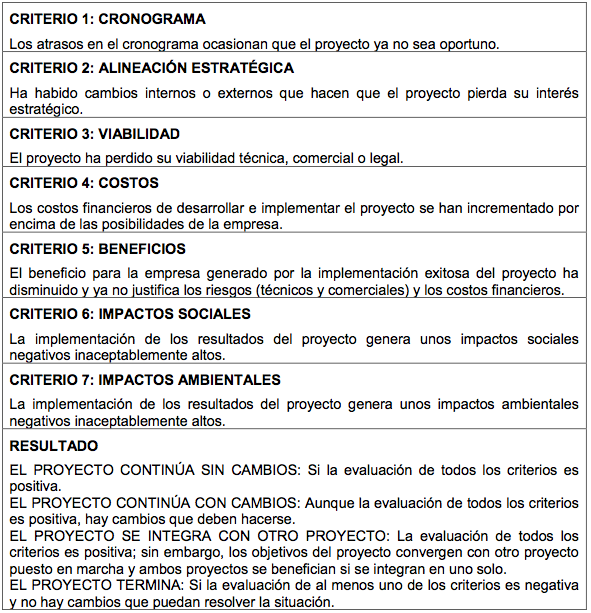 Procesos O. de Innovación
Modelos de Innovación
Gestión de Proyectos de I+D+i
Fuente: Adaptado de Robledo (2016)
Elabora y presenta informe final
¿Termina el proyecto?
Equipo del proyecto
Sí
B
A
Registra novedades en portafolio de proyectos de I+D+i
Evalúa y elabora acta finalización del proyecto
Comité de innovación
Evaluación de la gestión de la innovación
Gestión de la propiedad intelectual
Procesos O. de Innovación
Modelos de Innovación
Gestión de Proyectos de I+D+i
Fuente: Adaptado de Robledo (2016)
¿Continúa fase posterior?
Formula y presenta nuevo proyecto de I+D+i
Sí
Equipo del proyecto
B
Comité de innovación
Gestión del portafolio de proyectos de I+D+i
Procesos O. de Innovación
Modelos de Innovación
Gestión de Proyectos de I+D+i
Fuente: Adaptado de Robledo (2016)
Introduce cambios y continúa ejecución
Elabora y presenta informes de avance
Elabora plan del proyecto de I+D+i
Ejecuta plan del proyecto
Equipo del proyecto
Sí
A
¿Continúa el proyecto?
GATE 3 evalúa y decide continuación del proyecto
Aprueba plan de proyecto y notifica al líder del proyecto (acta de inicio)
Comité de innovación
No
Formulación e implementación de la estrategia de innovación
Gestión de la propiedad intelectual
C
Procesos O. de Innovación
Modelos de Innovación
Gestión de Proyectos de I+D+i
Fuente: Adaptado de Robledo (2016)
Elabora y presenta informe final
¿Termina el proyecto?
Equipo del proyecto
Sí
B
A
Registra novedades en portafolio de proyectos de I+D+i
D
Evalúa y elabora acta finalización del proyecto
C
Comité de innovación
Evaluación de la gestión de la innovación
Gestión de la propiedad intelectual
Procesos O. de Innovación
Modelos de Innovación
Gestión de Proyectos de I+D+i
Fuente: Adaptado de Robledo (2016)
Introduce cambios y continúa ejecución
Elabora y presenta informes de avance
Elabora plan del proyecto de I+D+i
Ejecuta plan del proyecto
Equipo del proyecto
D
Sí
A
¿Continúa el proyecto?
GATE 3 evalúa y decide continuación del proyecto
Aprueba plan de proyecto y notifica al líder del proyecto (acta de inicio)
Comité de innovación
No
Formulación e implementación de la estrategia de innovación
Gestión de la propiedad intelectual
C
Procesos O. de Innovación
Modelos de Innovación
Gestión de Proyectos de I+D+i
Fuente: Adaptado de Robledo (2016)
¿Continúa fase posterior?
Formula y presenta nuevo proyecto de I+D+i
Sí
Equipo del proyecto
B
No
Gestión del portafolio de proyectos de I+D+i
Fin
Procesos O. de Innovación
Modelos de Innovación
Evaluación de la Gestión de la Innovación
Fuente: Adaptado de Robledo (2016)
Diligencia el aplicativo de evaluación de la gestión de la innovación
Elabora el diagnóstico de gestión de la innovación
Actualiza el benchmarking de indicadores
I + D + i
Evalúa la gestión de la innovación
Junta Directiva
A
Gestión de proyectos de I+D+i
Gestión de la propiedad intelectual
Procesos O. de Innovación
Modelos de Innovación
Evaluación de la Gestión de la Innovación
Fuente: Adaptado de Robledo (2016)
I + D + i
Analiza y define cambios en la estrategia de innovación
Junta Directiva
A
Formulación e implementación de la estrategia de innovación
Procesos O. de Innovación
Modelos de Innovación
Evaluación de la Gestión de la Innovación
Fuente: Adaptado de Robledo (2016)
Diligencia el aplicativo de evaluación de la gestión de la innovación
Elabora el diagnóstico de gestión de la innovación
Actualiza el benchmarking de indicadores
B
I + D + i
Evalúa la gestión de la innovación
Junta Directiva
A
Gestión de proyectos de I+D+i
Gestión de la propiedad intelectual
Procesos O. de Innovación
Modelos de Innovación
Evaluación de la Gestión de la Innovación
Fuente: Adaptado de Robledo (2016)
Propone cambios en el modelo de gestión de la innovación
Propone actualización del plan de consolidación de la gestión de la innovación
B
I + D + i
Define actualización y cambios del plan de consolidación y del modelo de gestión de la innovación
Analiza y define cambios en la estrategia de innovación
Junta Directiva
A
Formulación e implementación de la estrategia de innovación
Procesos O. de Innovación
Modelos de Innovación
Gestión de la Propiedad Intelectual
Fuente: Adaptado de Robledo (2016)
Define política de PI
Define cláusulas de PI y confidencialidad en contratos y convenios
Junta Directiva
A
Propone cambios a la política de PI
Define manejo de la PI en las convocatorias de presentación de ideas
Analiza el entorno tecnológico
Define manejo de la PI para cada plan de proyecto de I+D+i
I + D + i
Portafolio de proyectos de I+D+i
Cambios en el modelo y estrategia de negocios
Cambios en la estrategia de innovación
Evaluación de la gestión de la innovación
Gestión de ideas de I+D+i
Procesos O. de Innovación
Modelos de Innovación
Gestión de la Propiedad Intelectual
Fuente: Adaptado de Robledo (2016)
¿Protección lograda?
¿Necesidad de protección?
Evalúa necesidad y modalidad de protección de la PI
Tramita protección
Sí
I + D + i
Sí
B
Gestión del portafolio de proyectos de I+D+i
Gestión de proyectos de I+D+i
A
Procesos O. de Innovación
Modelos de Innovación
Gestión de la Propiedad Intelectual
Fuente: Adaptado de Robledo (2016)
Valora, mantiene y negocia la PI
I + D + i
B
Evaluación de la gestión de la innovación
Procesos O. de Innovación
Modelos de Innovación
Gestión de la Propiedad Intelectual
Fuente: Adaptado de Robledo (2016)
Fin
No
No
¿Protección lograda?
¿Necesidad de protección?
Evalúa necesidad y modalidad de protección de la PI
Tramita protección
Sí
I + D + i
Sí
B
Gestión del portafolio de proyectos de I+D+i
Gestión de proyectos de I+D+i
A
Procesos O. de Innovación
Modelos de Innovación
Gracias